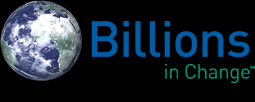 Engineering Design
What is our responsibility
Learning Objectives
Learn about some of the world’s most pressing problems and some practical inventions created to solve them
Formulate and express personal views about the responsibility that comes with wealth
The Video
While watching the Billions in Change film, take notes on key names, terms, and ideas.

After the film, answer each question completely on a separate digital document.
Turn it in as YourNameChangeVideo
Discuss the following.  Record one set of answers for each group.
Select questions you would like sent to the Billions in Change team.
What impressed you most about the film?
Which parts of the film really caused you to think?
What feelings did you have while watching the film?
Which invention did you like the most? Why?
Which invention do you think will have the biggest positive effect on the world? Why?
Did you find anything confusing? If so, what?
Why do you think the film is called Billions in Change
What questions would you ask Mr. Bhargava if he were here?
Personal Reflection
Mr. Bhargava tells an old story from Indian scriptures about someone watching a blind man walking toward a well (which in this case is a large and deep hole in the ground). 
If the blind man falls into the well, who gets the blame? The blind man? Or the guy who’s watching? 
Take a position and support your argument in 1-2 paragraphs.
Label it YourNameChange